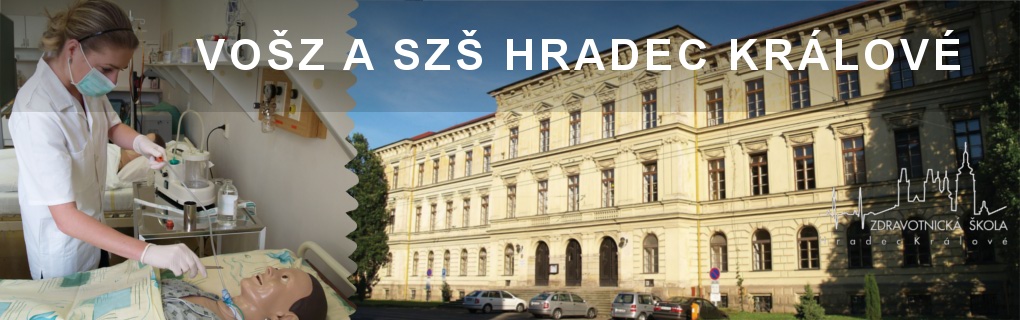 MINIMATURITY DLOUHODOBÝ ŠKOLNÍ PROJEKT BADATELSKÝCH AKTIVIT ŽÁKŮ
2019 - 2020
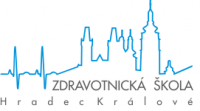 Naším společným cílem je:
nabídnout možnost pro individuální osobnostní rozvoj a růst vlastním tempem
podpořit dovednosti potřebné pro další studium, vést k celoživotnímu učení
naučit se kriticky myslet a porozumět vědě
posílit pozitivní a zodpovědný vztah ke svému vlastnímu učení a k sobě samému 
Porozumět vědě, rozvíjet kritické myšlení, formovat kreativně přemýšlející sebevědomou osobnost pomáhá badatelský přístup.
Kroky badatelského postupu:
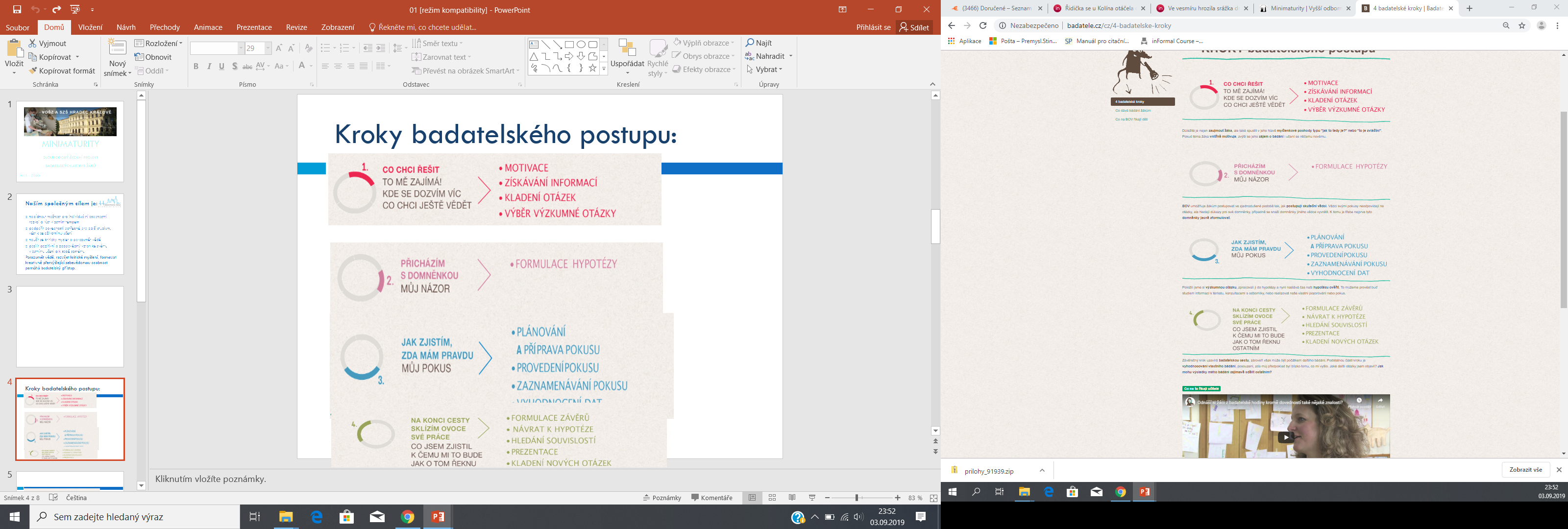 Citováno online: http://badatele.cz/cz/4-badatelske-kroky
Kroky badatelského postupu:
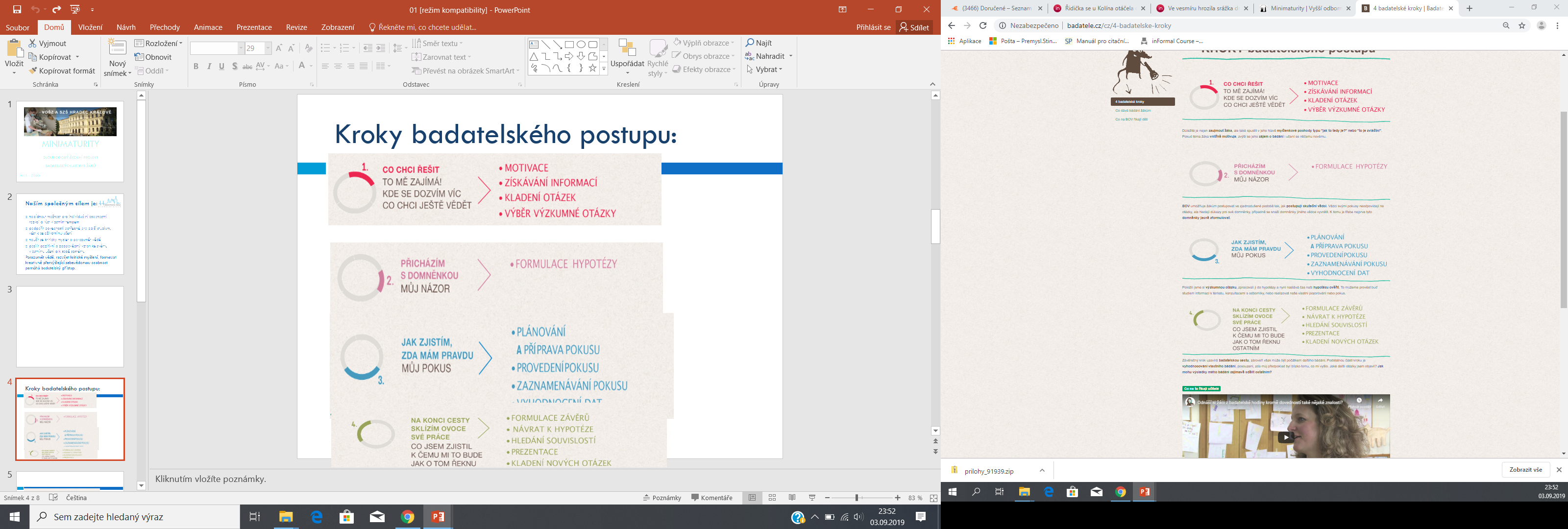 Citováno online: http://badatele.cz/cz/4-badatelske-kroky
Naše úkoly:
NAJÍT VHODNÉ TÉMA…
POPSAT PROBLÉM…
ZAMYSLET SE…
VYSLOVIT DOMNĚNKU…
EXPERIMENTEM JI OVĚŘIT

A ŘÍCT O TOM VŠEM…
BADATELSKÝ ŽÁKOVSKÝ PROJEKT
SEMINÁRNÍ PRÁCE (cca 10 stran)
TEORETICKÁ VÝCHODISKA
PRAKTICKÁ, BADATELSKÁ ČÁST
POSTER (upoutávka či vědecký poster)
PREZENTACE VÝSLEDKŮ PRÁCE
POWERPOINTOVÁ PREZENTACE, VIDEO, FOTOGALERIE, POSTER, UČEBNÍ POMŮCKA, JINÁ FORMA….
OBHAJOBA PŘED KOMISÍ
Jak na výběr tématu:
Téma si volíte sami z oblasti, která vás zajímá.
Můžete využít nabízených témat vypsaných učiteli.
Posuďte množství a dostupnost informací k tématu.
Ujasněte si představu o obsahu práce.
Najděte problematickou oblast, nějaký problém, rozpor, zajímavost, stanovte cíl práce.
Navrhněte praktickou část ověřující vaše domněnky.
Vymyslete vhodný název, napište anotaci.
Poraďte se s učiteli, rodiči, kamarády…
Doporučení:
Volte téma, ke kterému je možné realizovat praktickou část, nějaký experiment.
Důkladně zvažte, zda vyberete téma hodně osobní!
Dobře se realizují pokusy v rámci přírodovědných předmětů, ale můžete vybírat i humanitní.
Vyberte si téma takové, aby vás bavilo celou dobu!
Inspirace:
Nabídka témat vyučujících
Archiv minimaturitních prací
K/STUDENTI/MINIMAT/ARCHIV
Odborné časopisy
http://www.soc.cz/nabidka-temat
Hodnocení (známka a soutěž)
Jednotlivé části dle stanovených kritérií
SEMINÁRNÍ PRÁCE
PREZENTACE VÝSLEDKŮ PRAKTICKÉ ČÁSTI
OBHAJOBA
Dobrovolné části (hodnocení body)
POSTER
ČÁSTI PRÁCE V CIZÍM JAZYCE
OBHAJOBA V CIZÍM JAZYCE

ZNÁMKA ZAHRNUTA S VÁHOU DO PŘEDMĚTU, KTERÉHO SE TÉMA TÝKÁ NEJVÍCE (nejtěžší váha, kterou vyučující využívá)
OMLUVA Z MINIMATURIT
NECHCEME, ABY BYLY MINIMATURITY POVINNÉ, ALE CHCEME, ABY JE ZVLÁDLI VŠICHNI….

ZPŮSOB OMLOUVÁNÍ PŘI ABSENCI V DEN OBHAJOB JE STEJNÝ JAKO PŘI KLASICKÉ VÝUCE (DLE ŠKOLNÍHO ŘÁDU)
JAK MM VYUŽÍT?
ZKUŠENOSTI VYUŽITELNÉ VE STUDIU
LYCEUM – MOŽNOST POKRAČOVAT V MATURITNÍ PRÁCI
SOČ - STŘEDOŠKOLSKÁ ODBORNÁ ČINNOST
STRETECH
OLYMPIÁDY, SOUTĚŽE
REPREZENTACE ŠKOLY 
SEMINÁRNÍ PRÁCE K PŘIJÍMAČKÁM NA VOŠ A VŠ
A DALŠÍ
POZOR
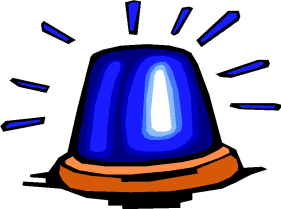 KOPÍROVÁNÍ TEXTŮ ČI JINÝCH ZDROJŮ BEZ UDÁNÍ CITAČNÍHO ZDROJE JE POVAŽOVÁNO JAKO KRÁDEŽ A PODLE TOHO JE TAKÉ, DLE PLATNÉ LEGISLATIVY, TAKOVÉ JEDNÁNÍ POSTIHOVÁNO. 
 ZPŮSOB JAK SPRÁVNĚ CITOVAT NAJDETE V MATERÁLECH VE SLOŽCE MINIMATURITY ČI NA WEBU ŠKOLY 
NEBO CITACE.COM
KDE NAJDU INFORMACE?
K:\ STUDENTI \ MINIMAT \ 2019 -2020 
STRÁNKY ŠKOLY www.zshk/výuka/minimaturity
Nástěnky a konzultace

tato prezentace
manuál pro žáky
strukturovaná šablona
hodnotící kriteria
Harmonogram:
VÝBĚR TÉMATU
do 20. ZÁŘÍ - ZÁPIS TÉMATU, nahlášení vedoucích
Do 24.1.2020 – ODEVZDÁNÍ PRACÍ (ELEKTRONICKY na školní síť)
30.1. 2020 – VEŘEJNÁ OBAHOJBA MINIMATURIT
Jeden výtisk v kroužkové vazbě
REALIZAČNÍ TÝM MM
PhDr. Přemysl Štindl
Mgr. Hynek Dostál, Ph.D.
Mgr. Zuzana Gebrtová
Mgr. Tereza Horáková
DOTAZY?
DĚKUJI ZA POZORNOSTA PŘEJI VÁM HODNĚ RADOSTI Z BÁDÁNÍ!